Matt Williams, FIT Co-lead
December 18, 2024
Oregon Framework

16 themes that form the foundation for an authoritative seamless statewide GIS
Presentation Overview
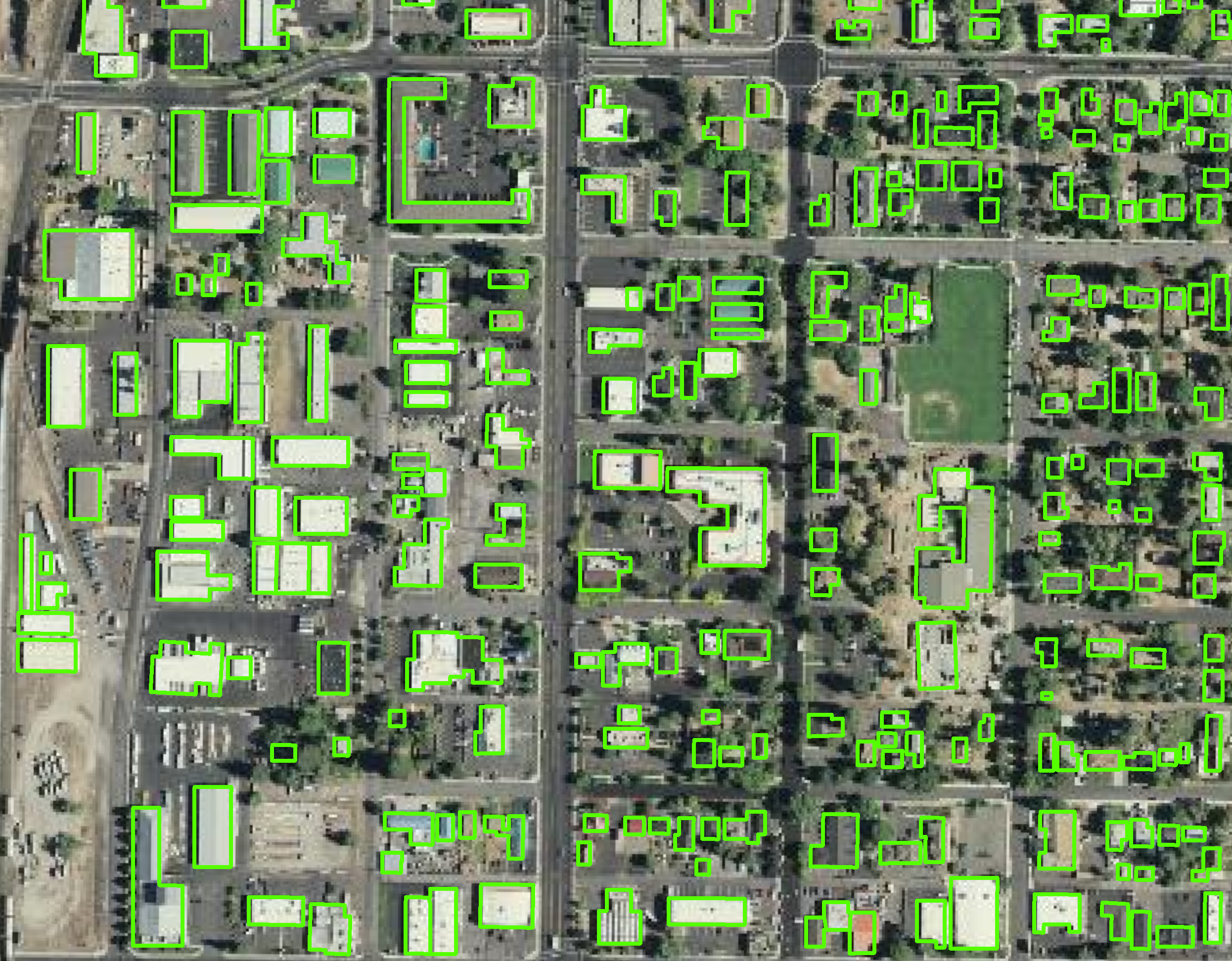 Attribute breakdown
Review of out-of-state building attributes
Review of in-state building attributes
SBFO attributes
[Speaker Notes: You can be involved in one, the other, or both]
Building Footprints Standards - Priorities
Compare existing building datasets from around US (no current Data Standard)
Identify needs from other Framework Themes that could be met by buildings
Identify needs from county and city partners around Oregon
Identify the priorities for the building elements
Core		Most important or mandatory minimum fields, must be supplied	
Important	Recommended, can be derived from core
Useful 		Optional or nice to have, can be derived from core or location
Not important nor relevant

Add any other necessary fields
Identified Problems
No Data Standard
More useful attributes (e.g., occupancy type) 
Frequent maintenance necessary to keep up with new development
Availability of new imagery to verify buildings
Connecting to related datasets
Maintaining persistent building IDs through an update
Attribute categories
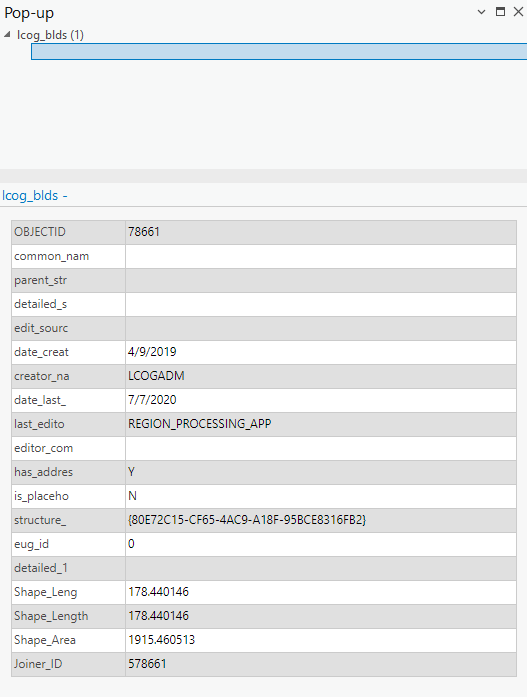 Identifiers/Indexing/Keys
Unique ID
Address ID
Descriptive
Occupancy Type
Number of stories
Location
Lat/Long
Flood zone
Metadata
Source imagery
Last edited
[Speaker Notes: FGDC current OGIC-endorsed standard (2014)
	Numbered Thoroughfare class
FGDC, NENA, NAD 
	Less familiar
	similar in the way they -
	Parse street number
	Parse street name
	Separate city categories
USPS
	More familiar
	Single street number field
	Single street name field
	Single city field

OPTIONS
	Keep FGDC
	Choose another standard
	Choose another standard with modified or added fields
	Choose none – Completely custom
	Combine standards
	Combine standards with modified or added fields]
Attributes included in U.S. building datasets
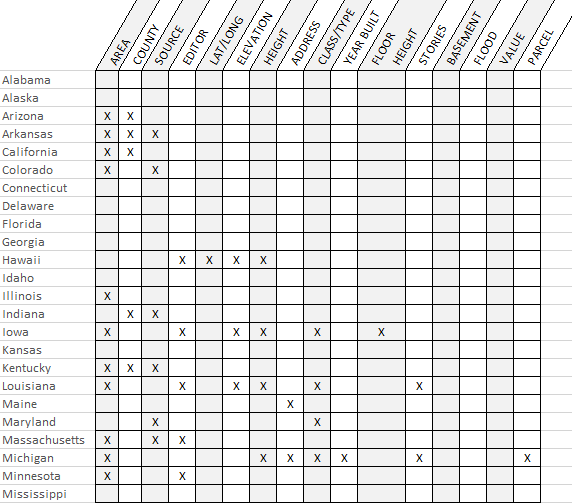 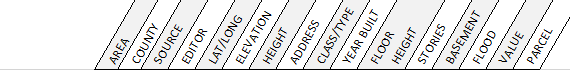 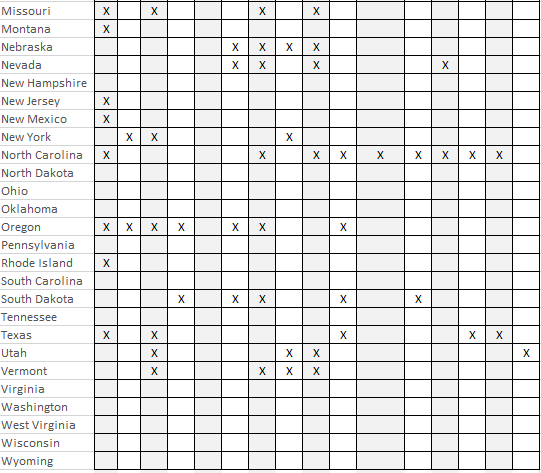 [Speaker Notes: Complete
All Numbered Thoroughfare address points in Oregon
Including all unit numbers
Houses, apartments, mobile homes, accessory dwelling units, condominiums
Commercial, government
Offices, retail, manufacturing, farm
Schools, public facilities.

Residential, non-residential, group quarters

NOT
Residential addressees, tenants, no personal information
Landmarks, points of interest, mileposts, intersections
Infrastructure, machinery only]
Various Building Footprint Attributes
Area (not the default geodatabase area)
County name
Source (data type, date of source, digitization method, contributor)
Editor (date of edits, who edited, validation imagery, imagery date)
Lat/Long
Elevation (lowest adjacent grade, centroid elevation)
Height (roof height - min, max, avg)
Address
Class/Type (e.g., residential, commercial, public, etc.)
Year Built
First Floor Height (typically used for flood risk analysis)
Stories
Basement
Flood (flood exposure)
Value
Parcel
Statewide Data Sources
Most states, including Oregon, are using Bing buildings as a source of building data
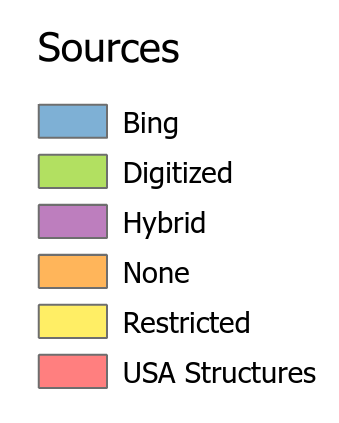 [Speaker Notes: Complete
All Numbered Thoroughfare address points in Oregon
Including all unit numbers
Houses, apartments, mobile homes, accessory dwelling units, condominiums
Commercial, government
Offices, retail, manufacturing, farm
Schools, public facilities.

Residential, non-residential, group quarters

NOT
Residential addressees, tenants, no personal information
Landmarks, points of interest, mileposts, intersections
Infrastructure, machinery only]
Building footprint data examples
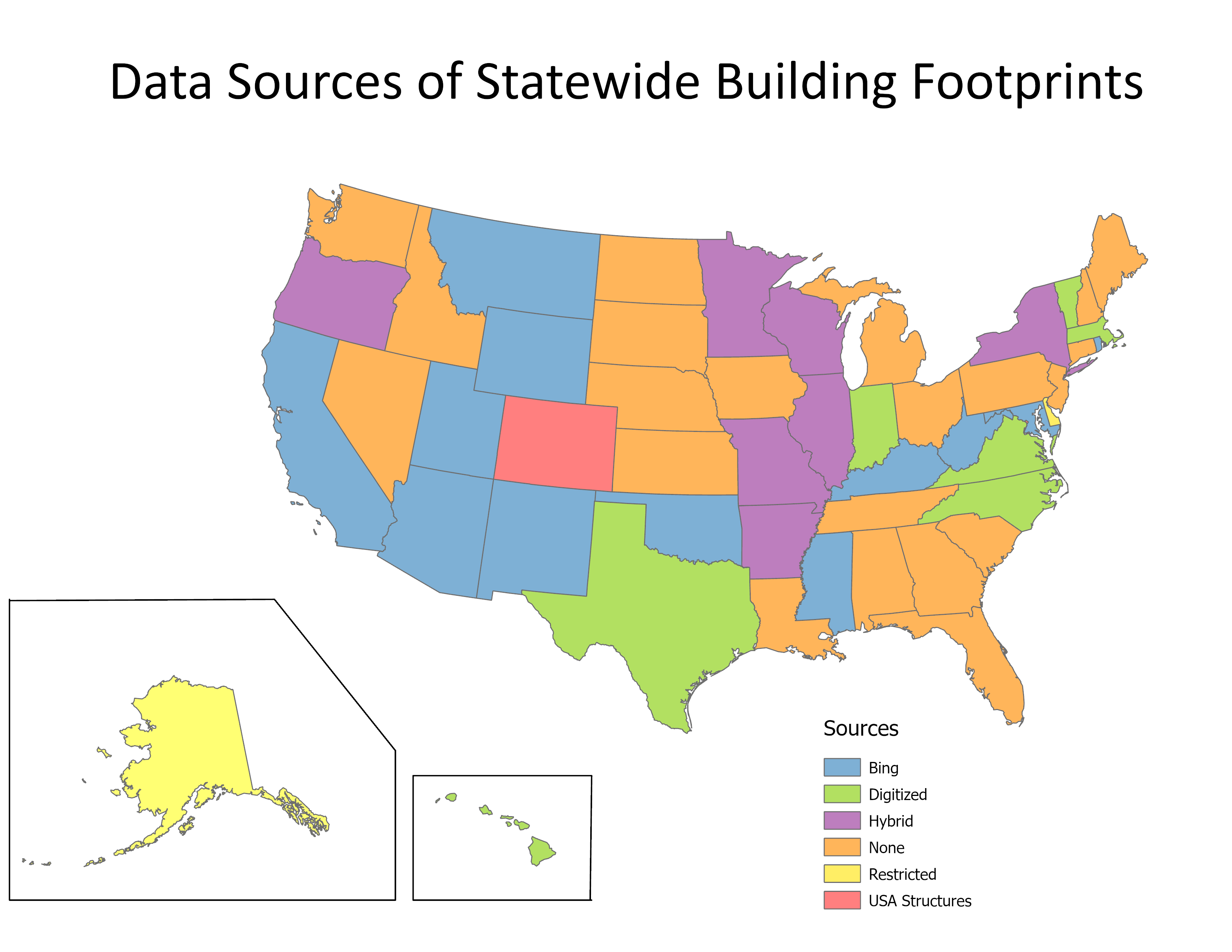 North Carolina
Illinois
California State Parks
Des Moines, Iowa
Southeast Michigan Council of Governments (Detroit)
New York City Open Data
[Speaker Notes: You can be involved in one, the other, or both]
North Carolina attributes
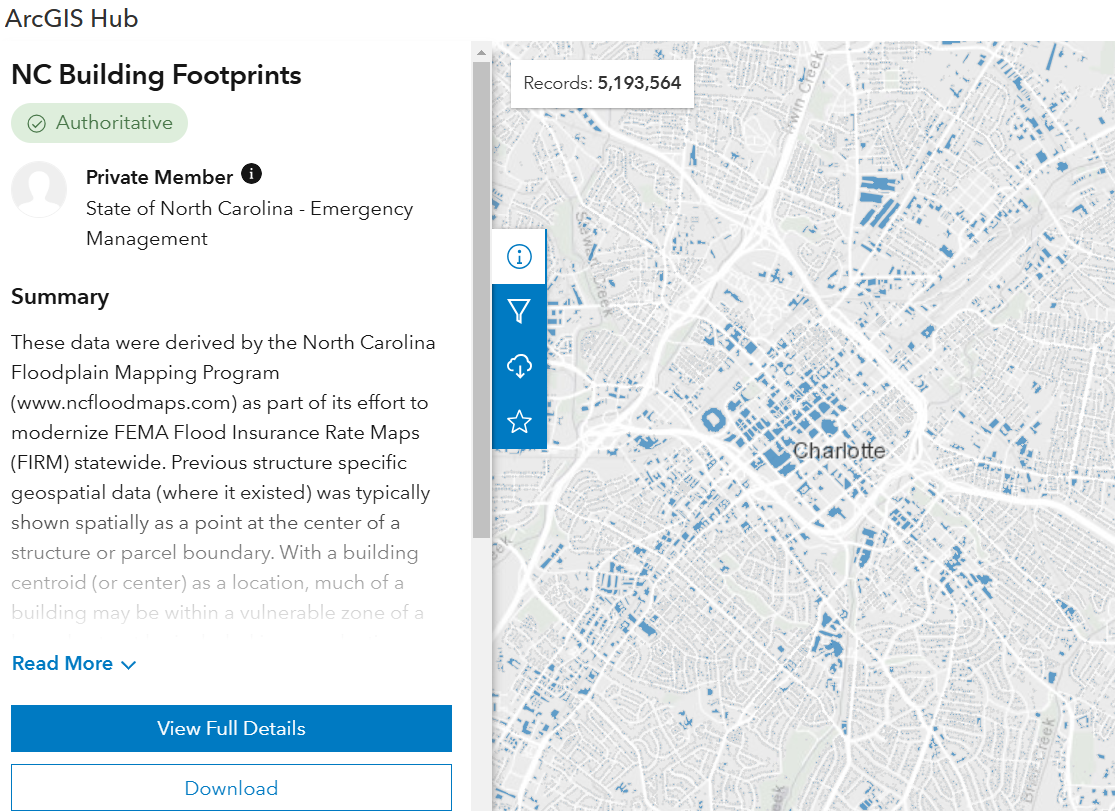 INVREPVAL
HTD_SQ_FT
HTDSQFTSRC
FFE
FFE_TYP
LIDAR_LAG 
LIDAR_HAG
FOUND_TYPE
BASEMENT_TY
NUM_STORY
NUM_UNITS
ISCOASTAL
ISLIMWA
BLDG_ID
OCCUP_TYPE
BUILD_TYPE
FL_SCHEME
FLD_ZONE
STATIC_BFE
WIND_ZONE
YEAR_BUILT
YRBUILTSRC
BLDG_VALUE
BLDGADJFAC
BLDGREPVAL
CONTREPVAL
[Speaker Notes: You can be involved in one, the other, or both]
Illinois attributes
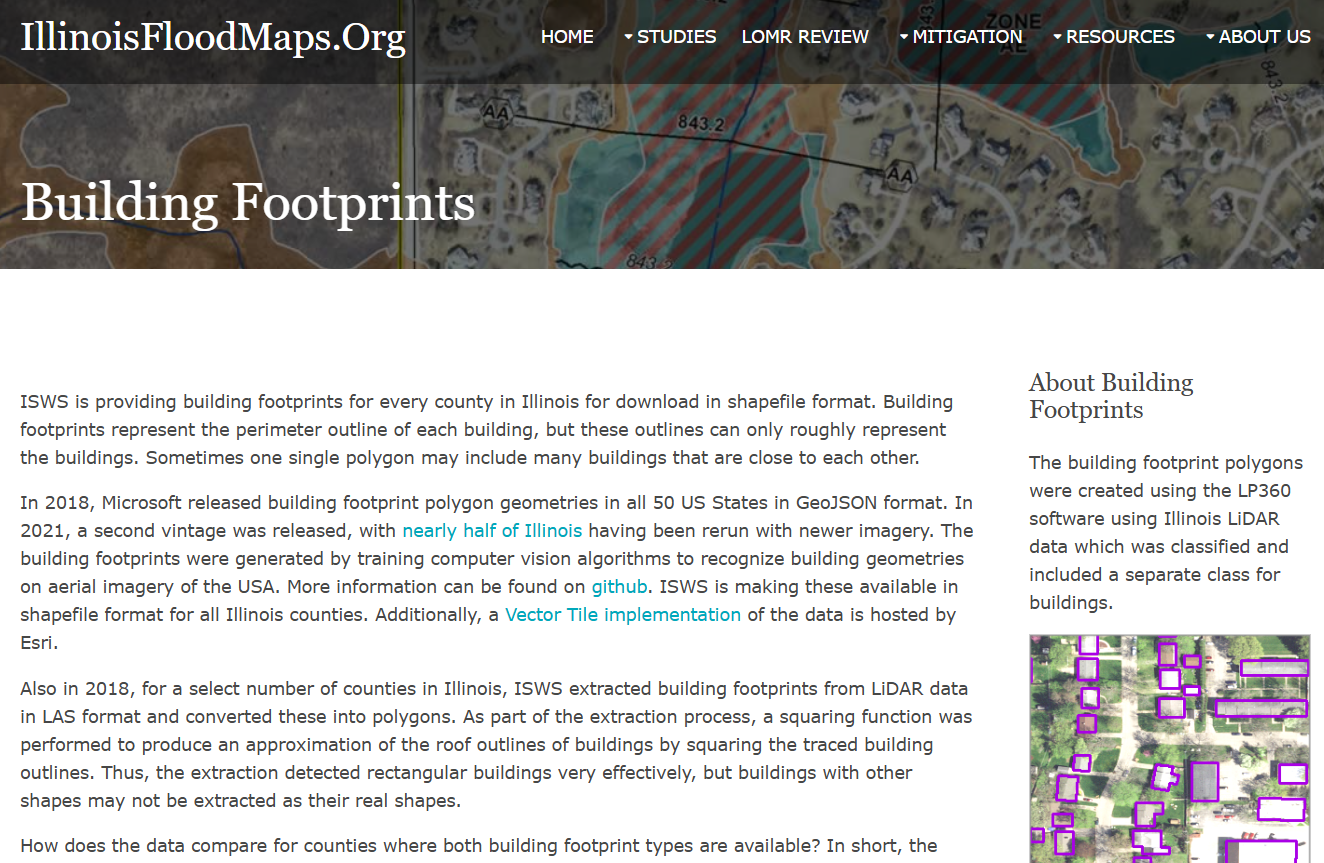 ID
Area
RmsErr
MaxErr
ForceFit
[Speaker Notes: You can be involved in one, the other, or both]
California State Park building attributes
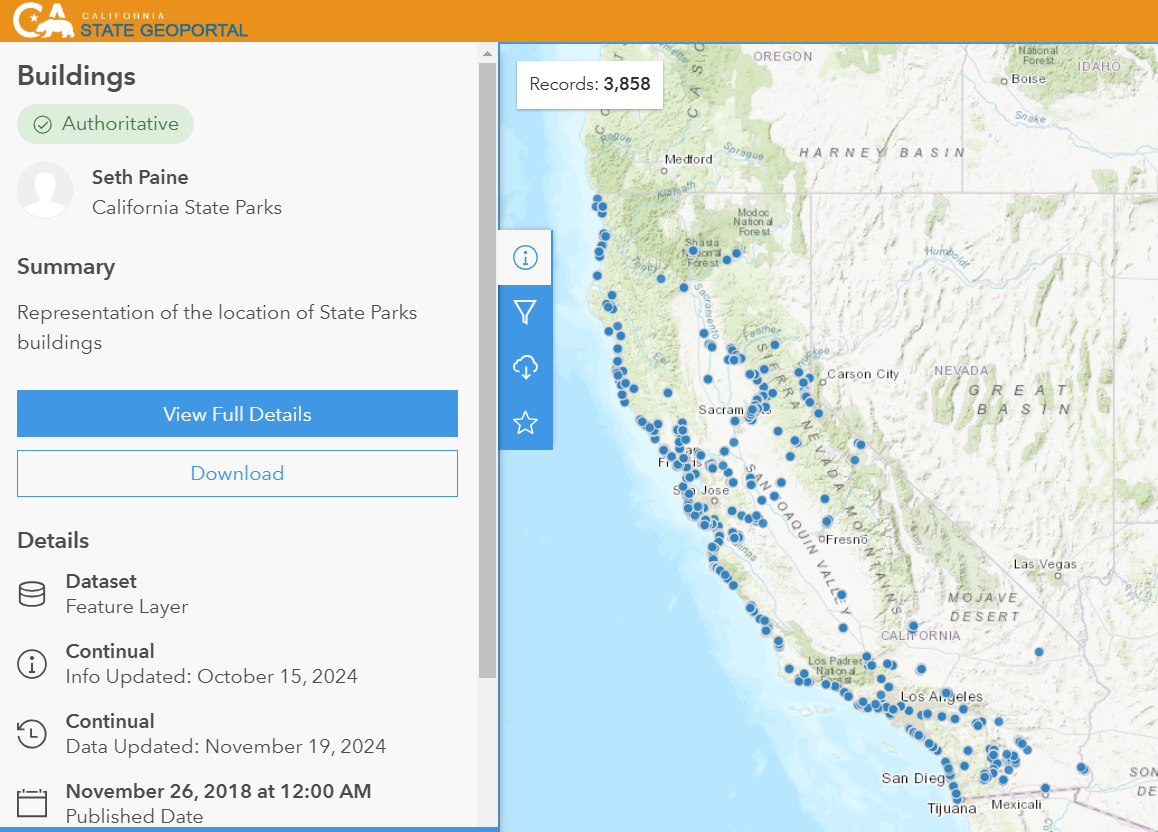 GISID
DETAIL (Building name)
TYPE
SUBCLASS (e.g. Public Use)
UNITNBR (Unit number)
UNITNAME (St. Park Name)
SHARE
[Speaker Notes: You can be involved in one, the other, or both]
Des Moines, Iowa buildings attributes
FeatureType
Building Class
NbrFloors
BuildingHeightFt
BaseElevFt
City
Last_edited_date
Last_edited_user
Created_date
Created_user
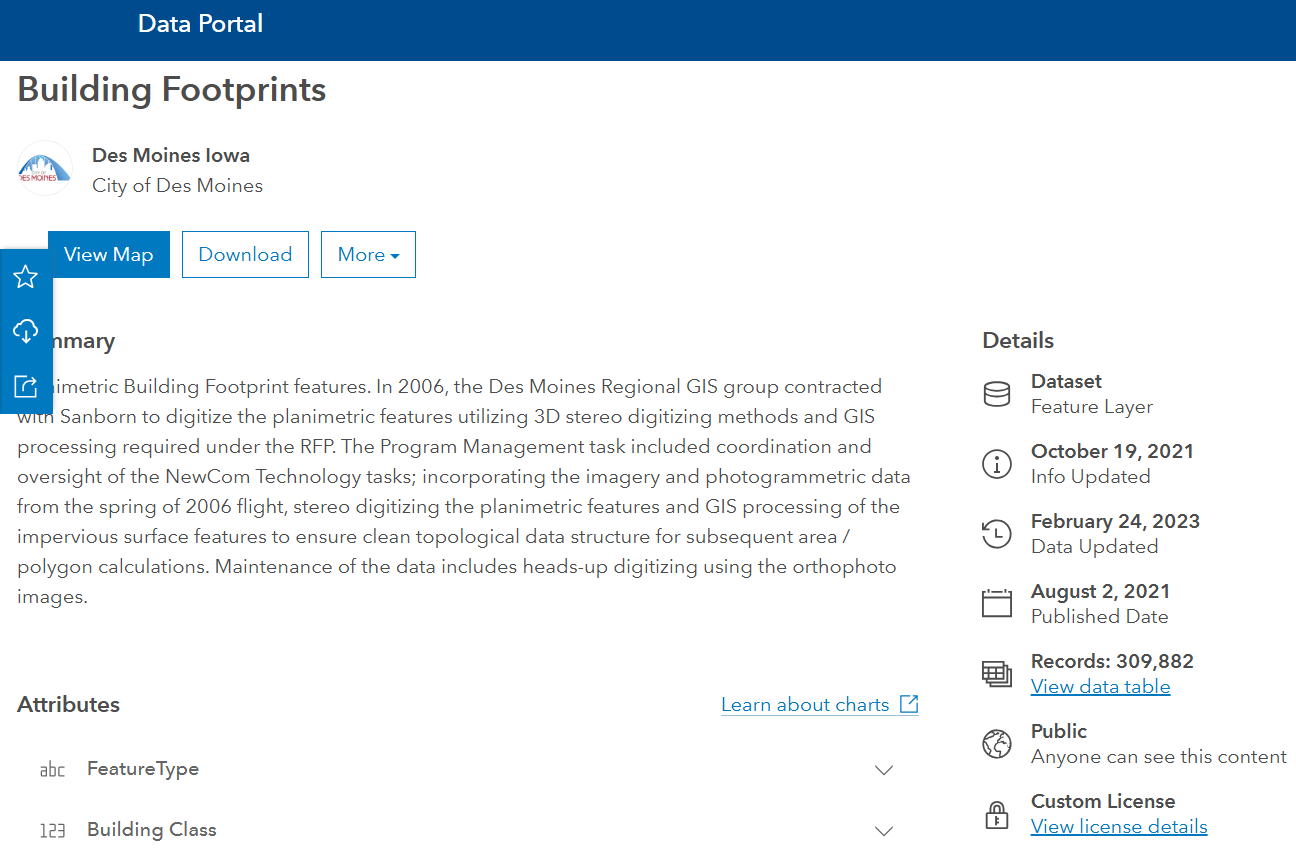 [Speaker Notes: You can be involved in one, the other, or both]
SEMCOG buildings attributes
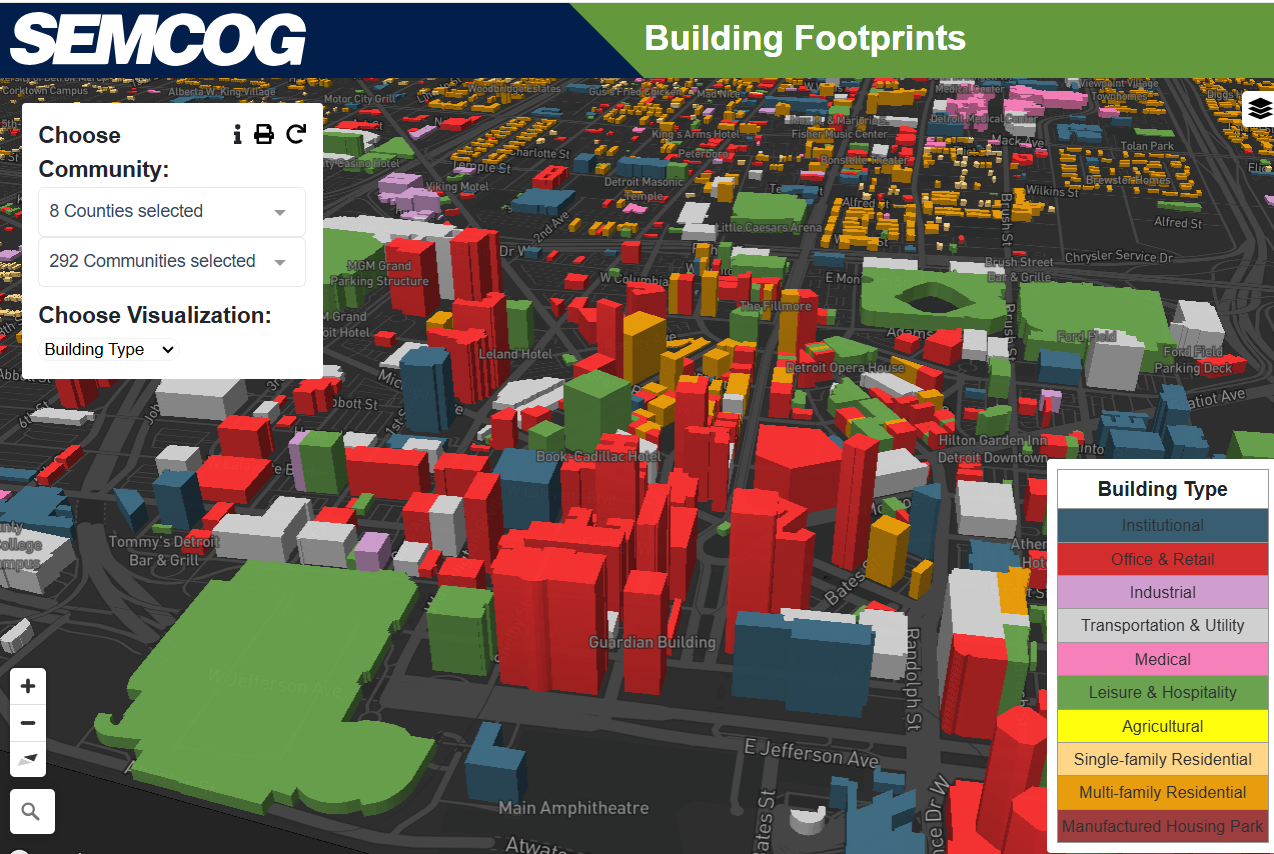 BUILDING_ID
PARCEL_ID
BUILD_TYPE
CITY_ID
APN (Assessor Parcel Num)
RES_SQFT
NONRES_SQFT
YEAR_BUILT
DEMOLISHED
HOUSING_UNITS
STORIES
LOADD1
HIADD1
STREET1
LOADD2
HIADD2
STREET2
ZIPCODE
AKA 
USE_LOCATOR (flagged as an address locator)
GQCAP (Group quarter cap)
SOURCE
[Speaker Notes: You can be involved in one, the other, or both]
New York City buildings attributes
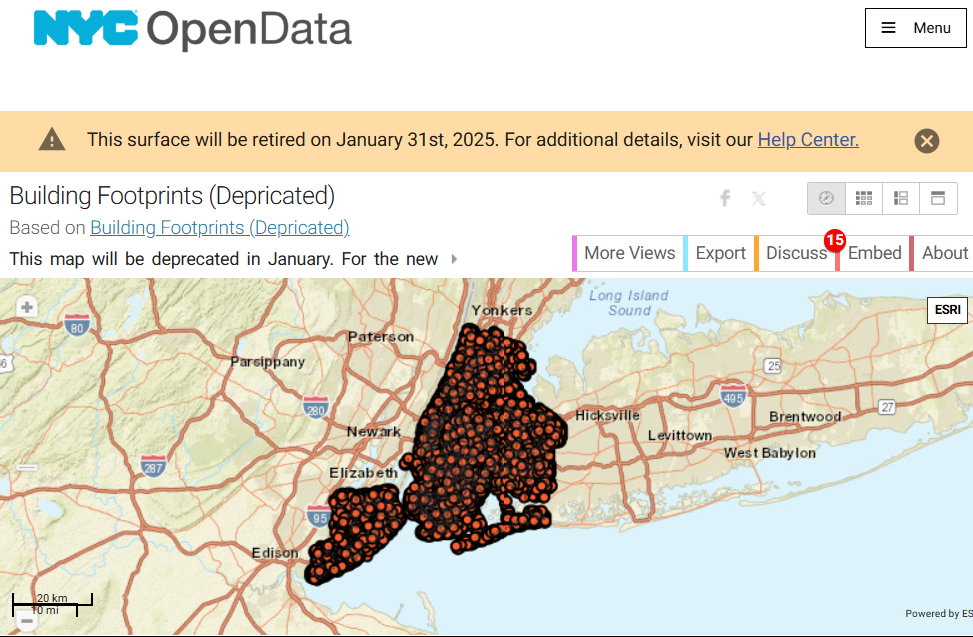 Address Range
Address Point Count
Most Common Street
Other Streets
County name
Municipality Name
NYSGeo Source
Source
Source Date
Source ID
[Speaker Notes: You can be involved in one, the other, or both]
Portland buildings attributes
Bldg ID
State ID
Bldg Num
BldgStatus
Bldg Name
Address
Type
Use
Square Ft
Sqft Src
Stories
Story Src
Units res
Unit Src
Capacity
Capac Src
ADA Access
Year Built
StrucType
StructCond
Source
Source Ref
Avg Height
Max Height
Height Src
Surf Elev
Surf Off
Surf Adj
Surf Src
Roof Elev
Roof Type
Orient
Volume
PROPKEY
DATA_SOURCE
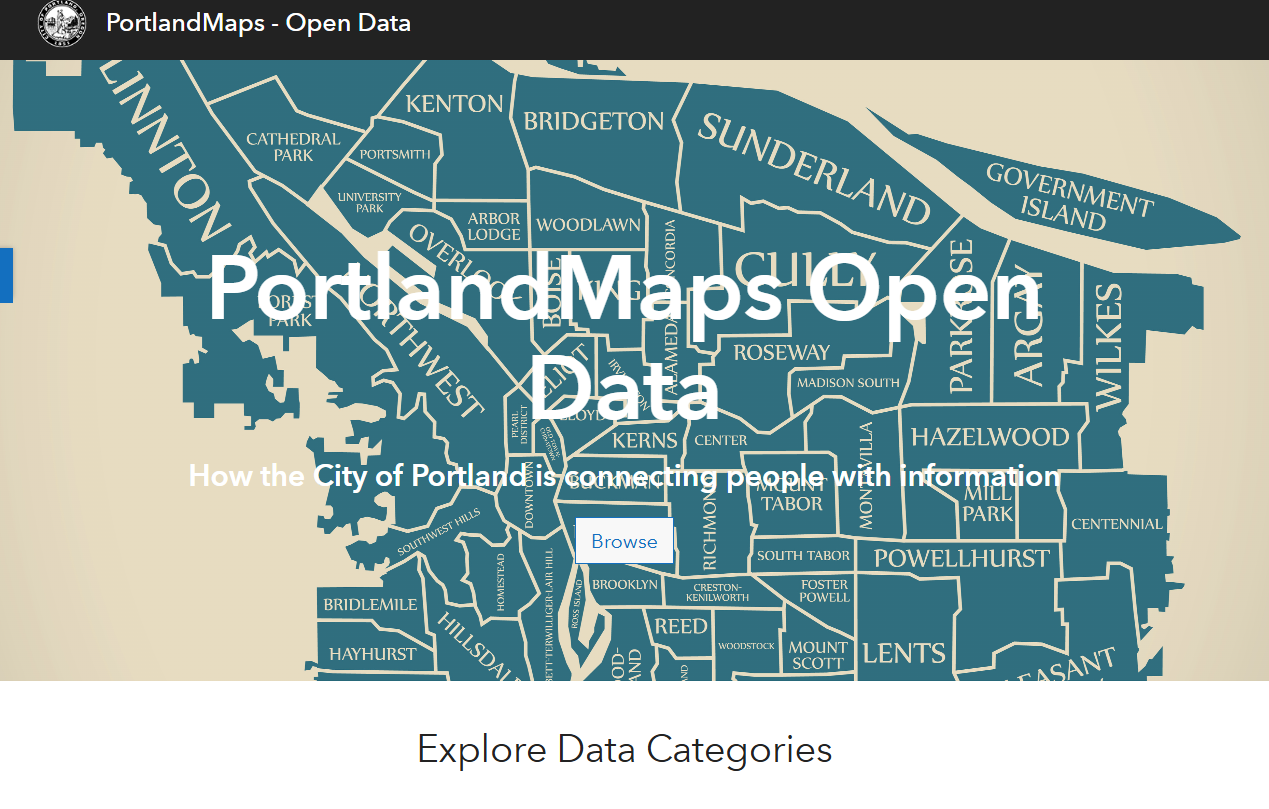 [Speaker Notes: You can be involved in one, the other, or both]
LCOG buildings attributes
x_max
y_max
source_name
source_type
year_source_collected
review_imagery_name
year_review_imagery_collected
date_reviewed
structure_alt_key
structure_geo_id
eug_id
GlobalID
date_last_updated
common_name
is_demolished
detailed_structure_type_code
detailed_structure_type_name
general_structure_type_code
general_structure_type_name
general_structure_use_code
general_structure_use_name
structure_use_class
is_city_landmark
city_landmark_name
historic_register_number
historic_register_name
address_count
reference_maptaxlot
property_alt_key
school_district_code
parent_structure_geo_id
flood_hazard_area_id
flood_insurance_rate_map_number
census_block_fips_code
enterprise_zone_code
market_area_name
urban_growth_boundary_code
urban_reserve_code
full_city_annexation
has_fire_protection
is_placeholder
area_sqft
perimeter_ft
longitude_center
latitude_center
x_center
y_center
x_min
y_min
[Speaker Notes: You can be involved in one, the other, or both]
SBFO attributes
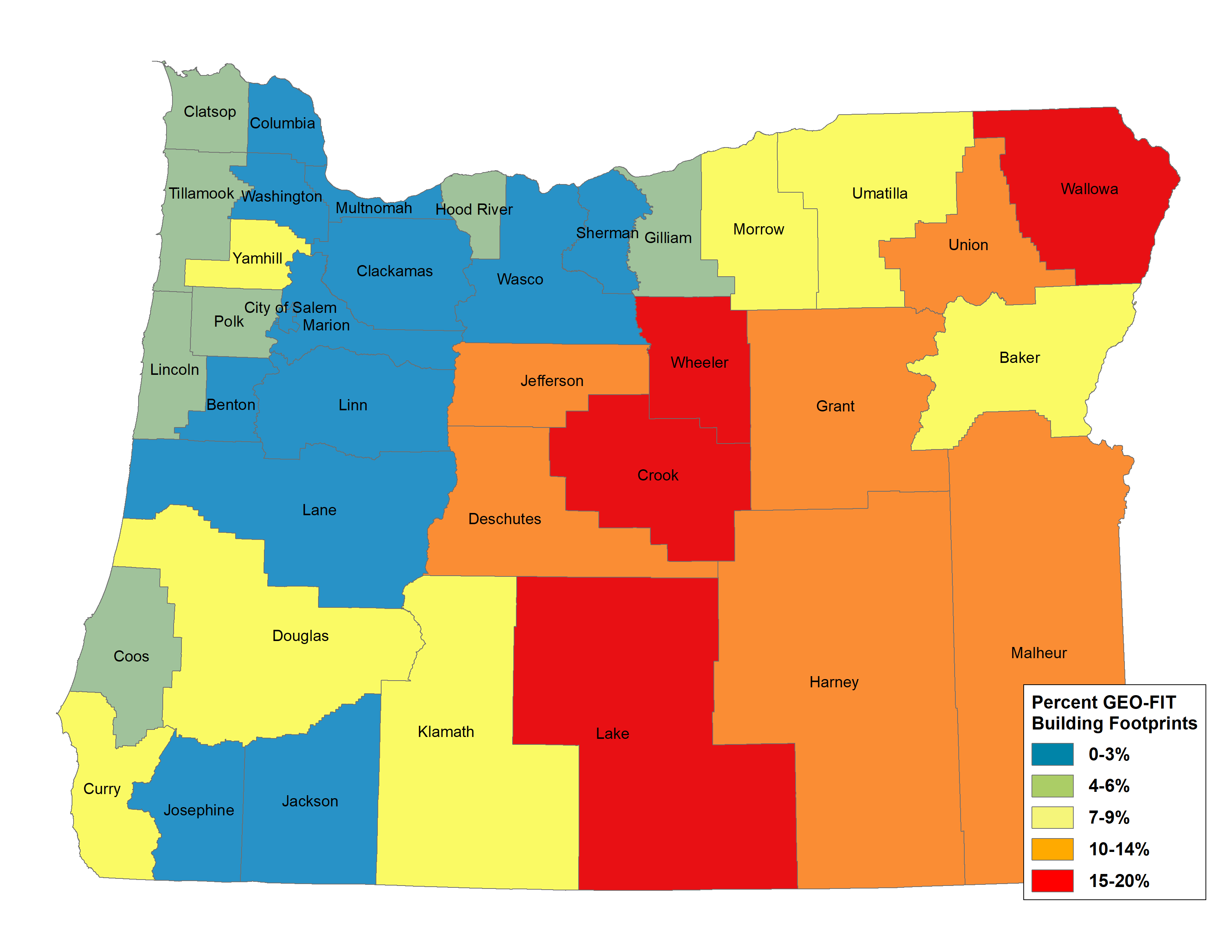 ORBLD_ID
COUNTY 
CONTRIBUTOR
SOURCE 
SOURCE_TYPE
SOURCE_DATE
LAG
ROOF_MEAN 
ROOF_MAX 
YEAR_BUILT 
SQ_FT 
REVIEW_IMG 
REVIEW_IMG_YEAR 
REVIEW_DATE
[Speaker Notes: You can be involved in one, the other, or both]
Proposed attributes for SBFO Data Standard
Please review and comment on spreadsheet (email attachment)
Yea or nay on attributes
Please include additional suggested attributes not listed
Be sure to describe the attribute in the notes column 
We will take a closer look at these attributes at the next workgroup meeting
[Speaker Notes: You can be involved in one, the other, or both]
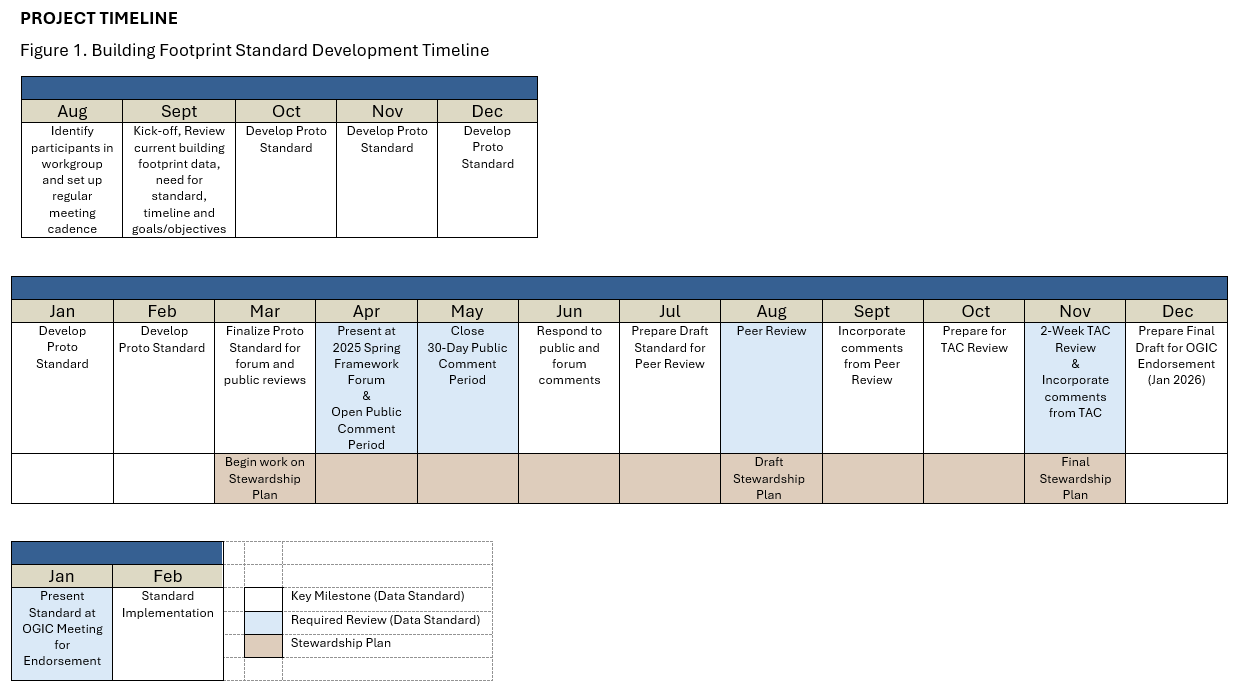 Possible Future Updates
Thank You!
Tom.Elder@das.oregon.gov
Matt.Williams@dgmi.oregon.gov